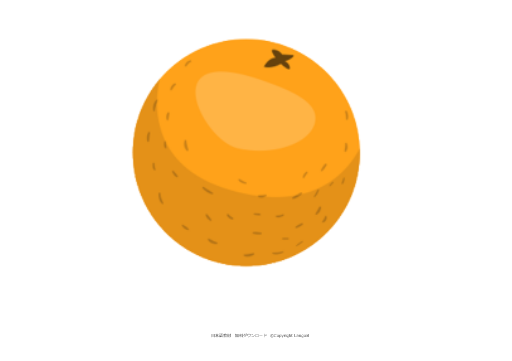 ひとつ
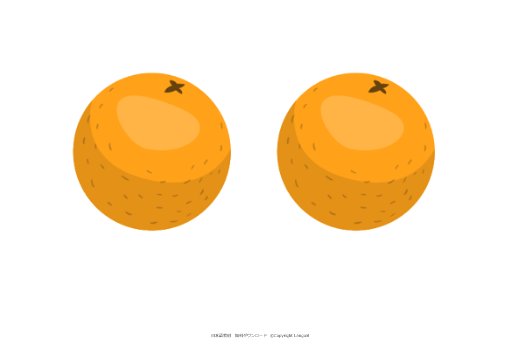 ふたつ
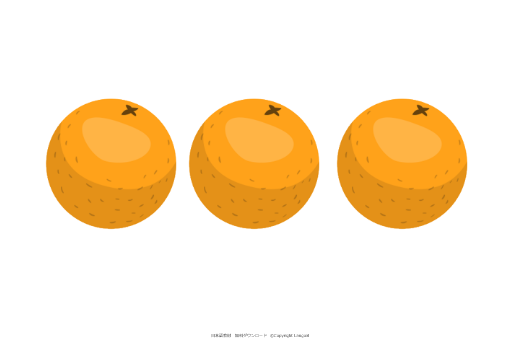 みっつ
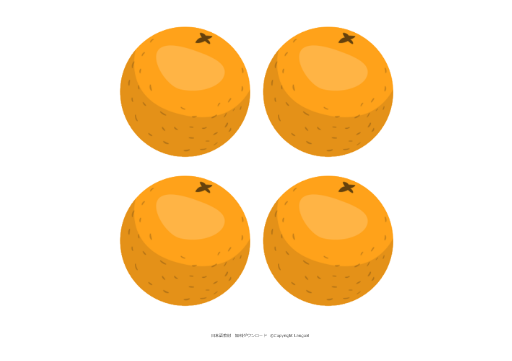 よっつ
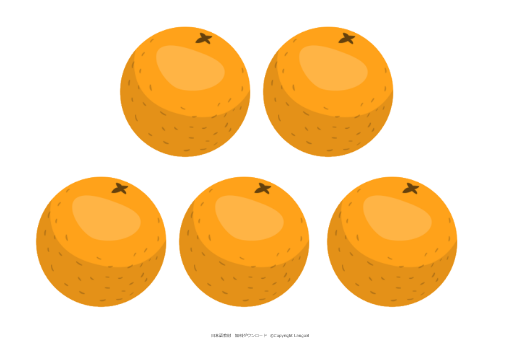 いつつ
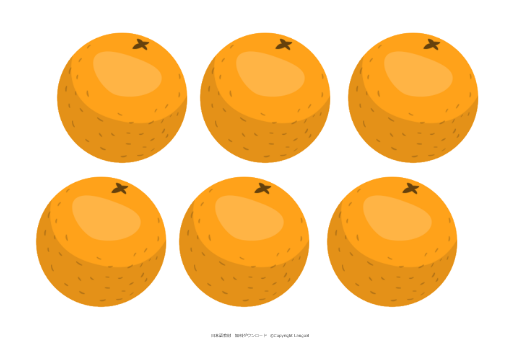 むっつ
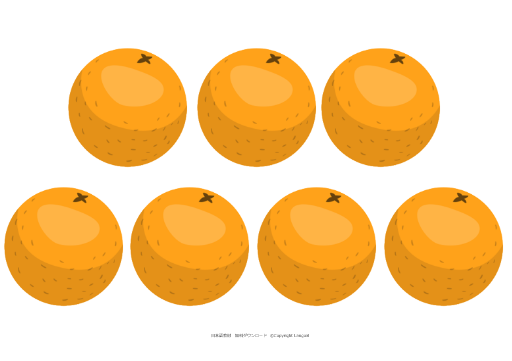 ななつ
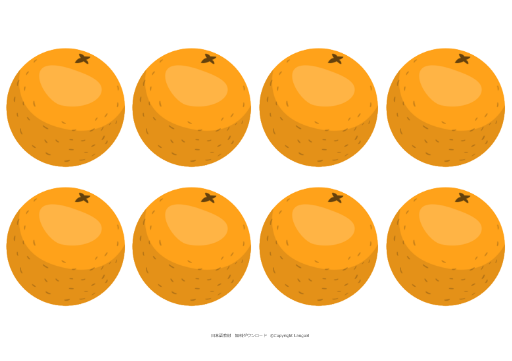 やっつ
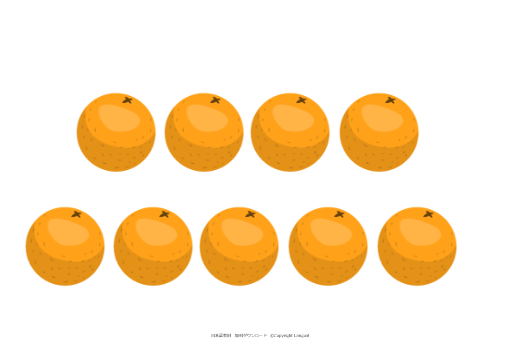 ここのつ
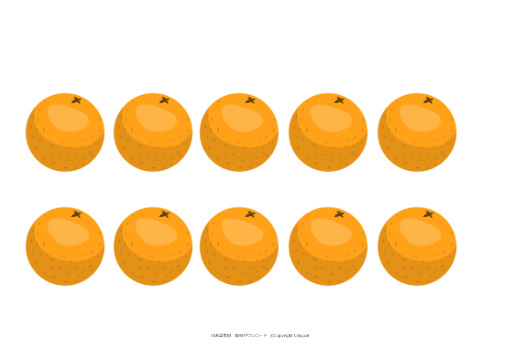 とお